49
Nervous Systems
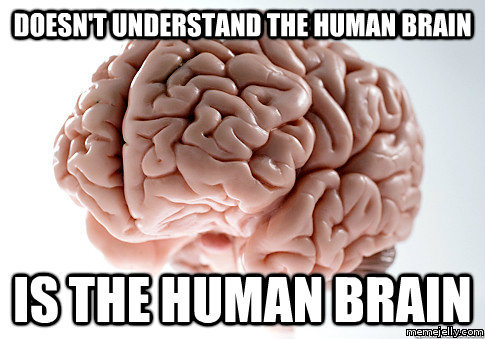 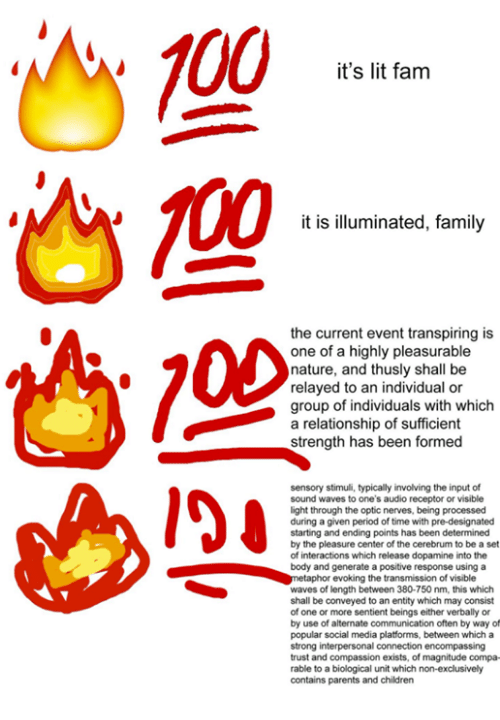 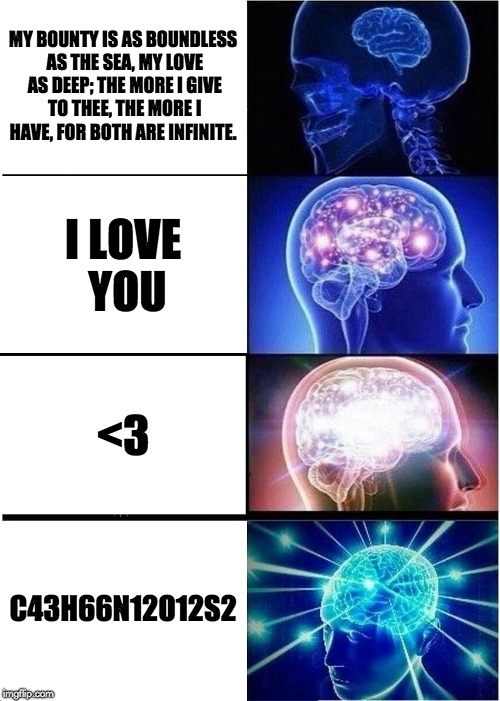 Command and Control Center
The human brain contains about 100 billion neurons, organized into circuits more complex than the most powerful supercomputers
Powerful imaging techniques allow researchers to monitor multiple areas of the brain while the subject performs various tasks
A recent advance uses expression of combinations of colored proteins in brain cells, a technique called “brainbow”
Figure 49.1
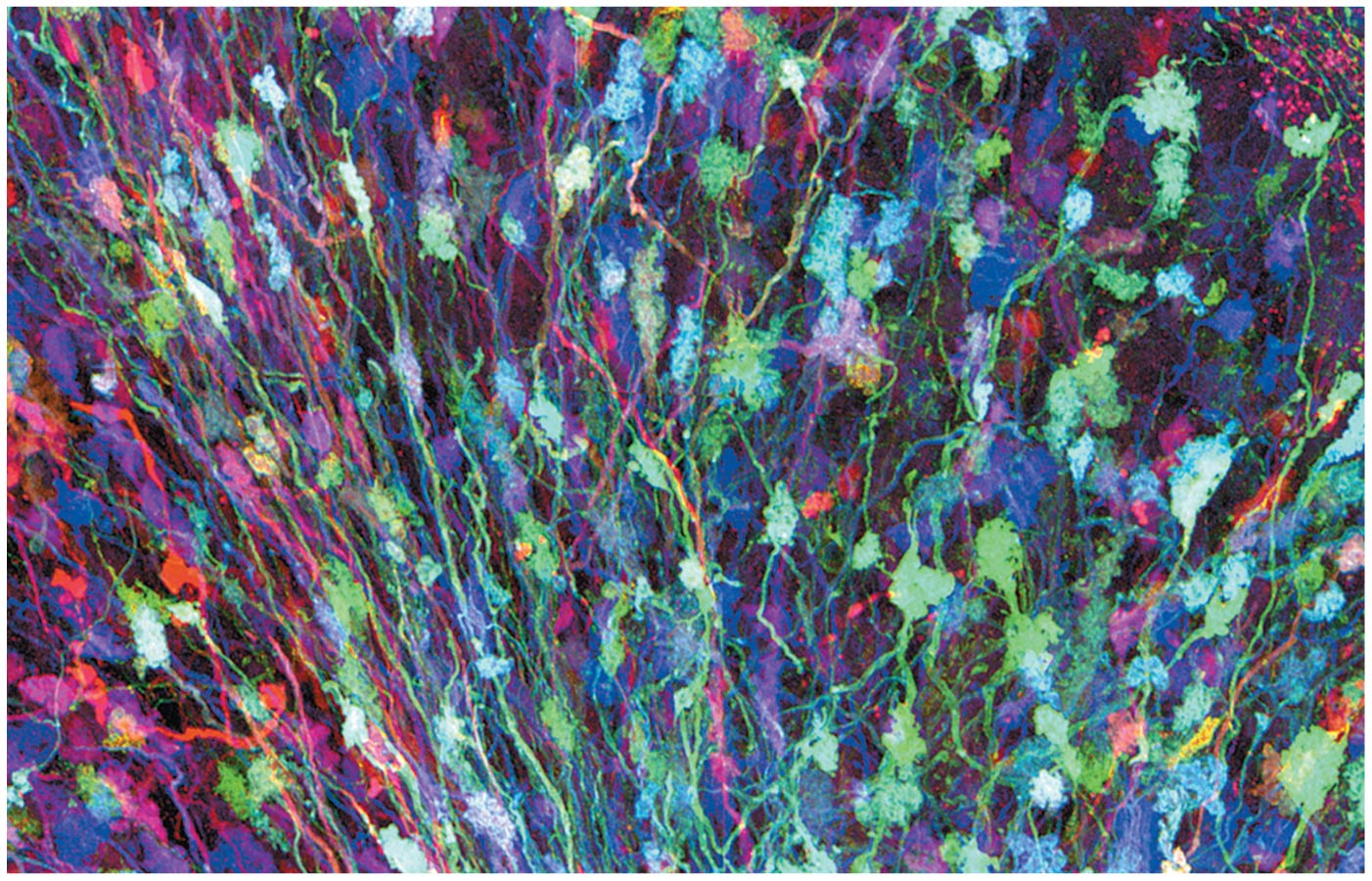 [Speaker Notes: Figure 49.1 How do scientists identify individual neurons in the brain?]
Overview
Concept 49.1: Nervous systems consist of circuits of neurons and supporting cells
Concept 49.2: The vertebrate brain is regionally specialized
Concept 49.3: The cerebral cortex controls voluntary movement and cognitive functions
Concept 49.4: Changes in synaptic connections underlie memory and learning
Concept 49.5: Many nervous system disorders can be explained in molecular terms
Overview
Concept 49.2: The vertebrate brain is regionally specialized
Concept 49.2: The vertebrate brain is regionally specialized
Specific brain structures are particularly SPECIALIZED for diverse functions
The vertebrate brain has three major regions: 
Forebrain (cerebrum): processing of olfactory input, regulation of sleep, learning, and any complex processing
Midbrain (brainstem): coordinates routing of sensory input
Hindbrain (cerebellum): controls involuntary activities and coordinates motor activities
Concept 49.2: The vertebrate brain is regionally specialized
Comparison of vertebrates shows that relative sizes of particular brain regions VARY
These size differences reflect the relative importance of the particular brain function
Evolution has resulted in a close match between structure and function
Figure 49.10
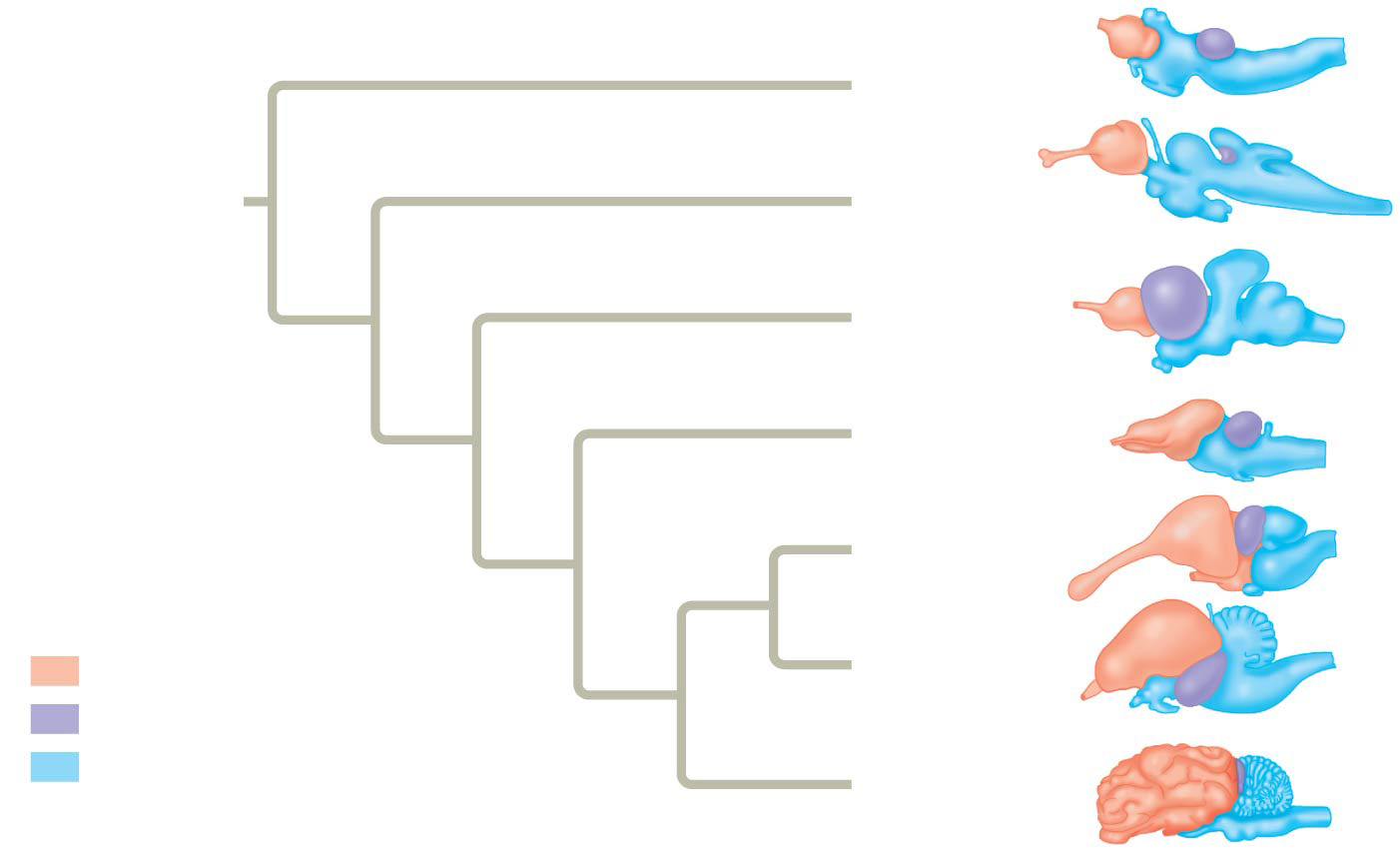 Lamprey
Shark
ANCESTRALVERTEBRATE
Ray-finnedfish
Amphibian
Crocodilian
Key
Bird
Forebrain
Midbrain
Hindbrain
Mammal
[Speaker Notes: Figure 49.10 Vertebrate brain structure and evolution]
Concept 49.2: The vertebrate brain is regionally specialized
During embryonic development the anterior neural tube gives rise to the forebrain, midbrain, and hindbrain
The midbrain and part of the hindbrain form the brainstem, which joins with the spinal cord at the base of the brain
The rest of the hindbrain gives rise to the cerebellum
The forebrain divides into the diencephelon, which forms endocrine tissues in the brain, and the telencephalon, which becomes the cerebrum
Figure 49.11b
Embryonic brain regions
Brain structures in child and adult
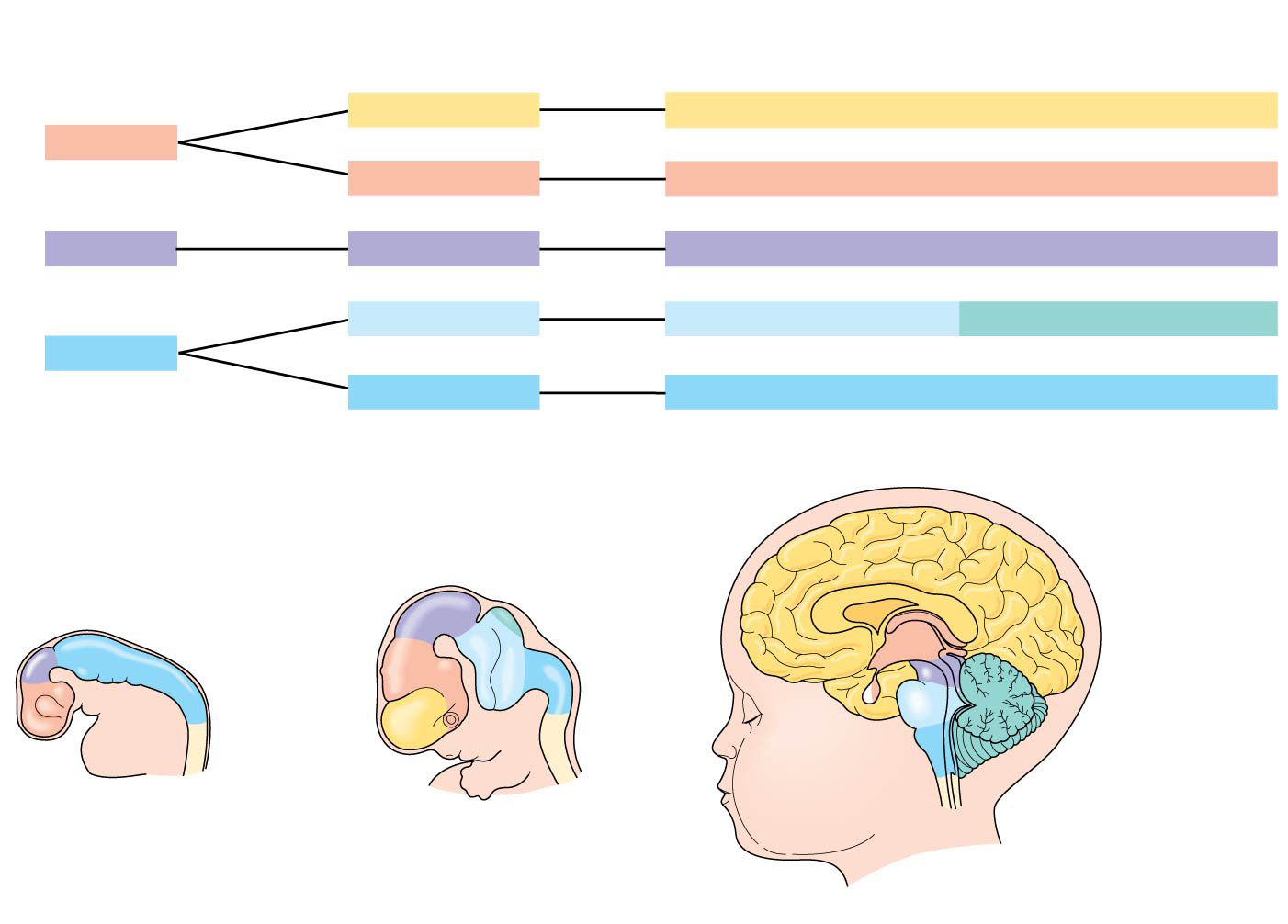 Cerebrum (includes cerebral cortex, basal nuclei)
Telencephalon
Forebrain
Diencephalon (thalamus, hypothalamus, epithalamus)
Diencephalon
Mesencephalon
Midbrain (part of brainstem)
Midbrain
Pons (part of brainstem),  cerebellum
Metencephalon
Hindbrain
Medulla oblongata (part of brainstem)
Myelencephalon
Cerebrum
Mesencephalon
Diencephalon
Metencephalon
Midbrain
Myelencephalon
Diencephalon
Hindbrain
Midbrain
Pons
Brainstem
Medullaoblongata
Telencephalon
Cerebellum
Forebrain
Spinalcord
Spinal cord
Embryo at 1 month
Embryo at 5 weeks
Child
[Speaker Notes: Figure 49.11b Exploring the organization of the human brain (part 2: brain development)]
Figure 49.UN07
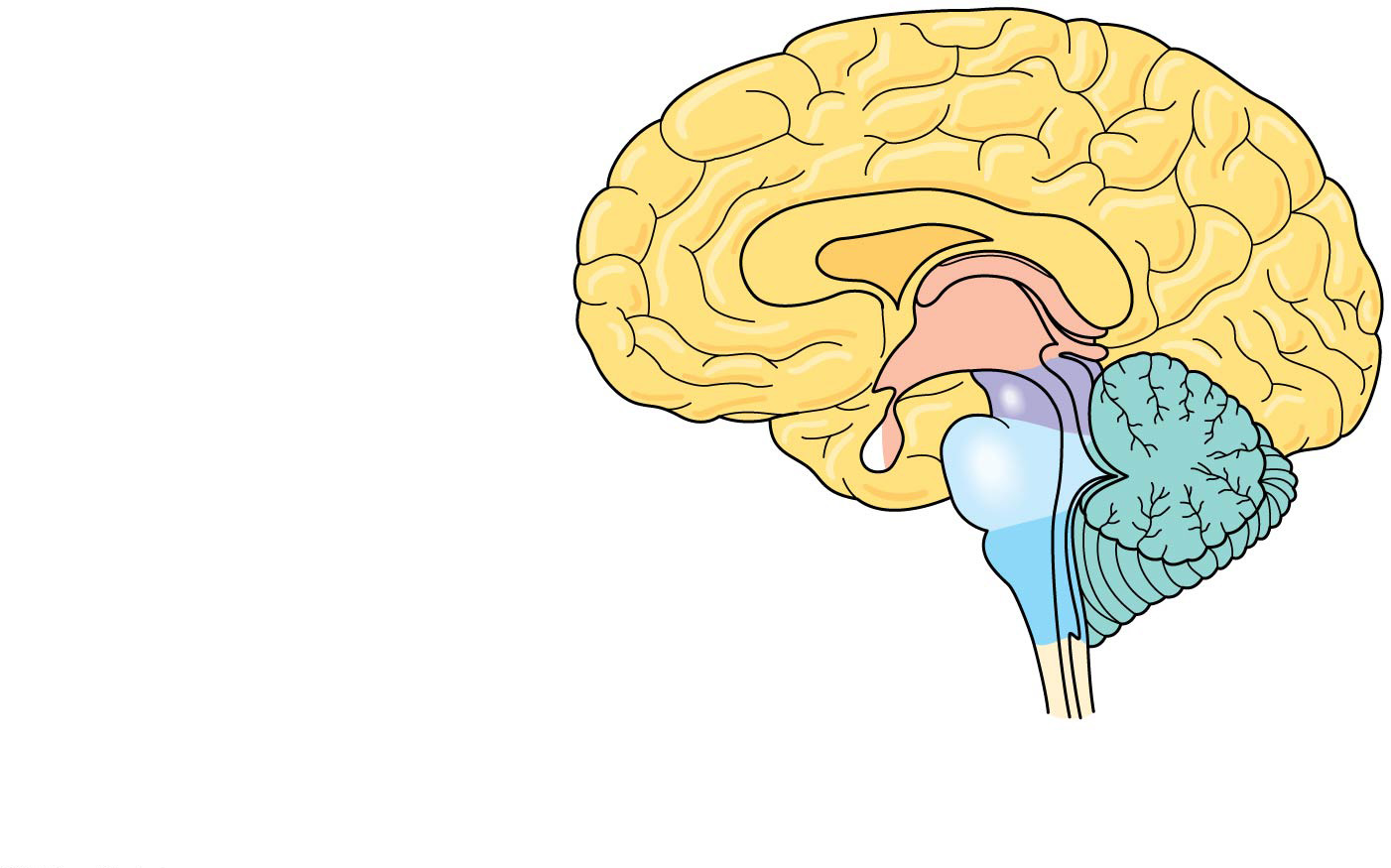 Cerebrum
Forebrain
Thalamus
Hypothalamus
Pituitary gland
Midbrain
Pons
Spinalcord
Medullaoblongata
Hindbrain
Cerebellum
[Speaker Notes: Figure 49.UN07 Summary of key concepts: vertebrate brain regions]
Figure 49.11d
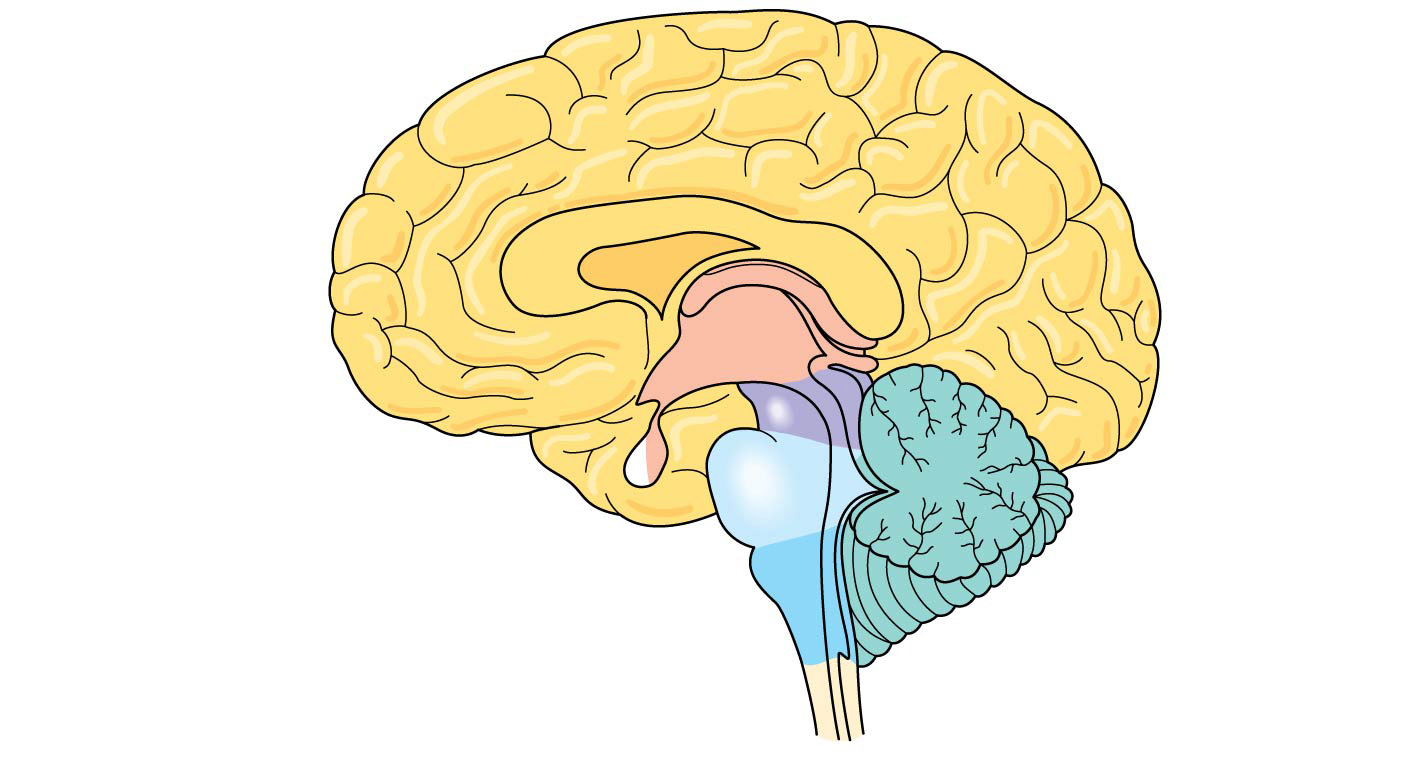 Diencephalon
Thalamus
Pineal gland
Hypothalamus
Midbrain
Pituitary gland
Pons
Medullaoblongata
Spinal cord
[Speaker Notes: Figure 49.11d Exploring the organization of the human brain (part 4: diencephalon and brainstem)]
Figure 49.11c
Right cerebralhemisphere
Left cerebralhemisphere
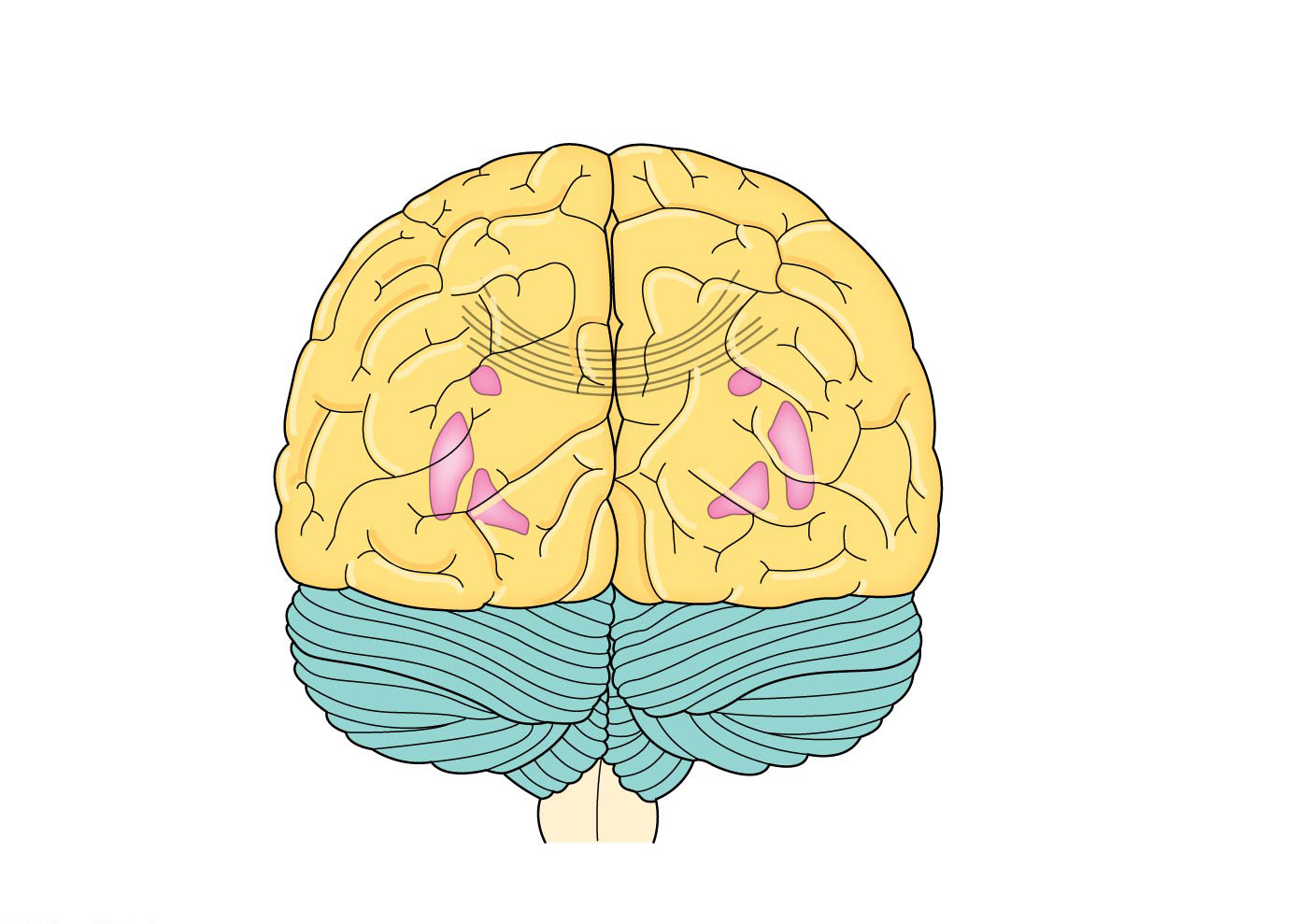 Cerebral cortex
Corpus callosum
Cerebrum
Basal nuclei
Cerebellum
Adult brain viewed from the rear
[Speaker Notes: Figure 49.11c Exploring the organization of the human brain (part 3: cerebrum and cerebellum)]
Concept 49.2: The vertebrate brain is regionally specialized – Sleep & Arousal
The brainstem and cerebrum control arousal and sleep
The core of the brainstem has a diffuse network of neurons called the reticular formation
These neurons control the timing of sleep periods characterized by rapid eye movements (REMs) and by vivid dreams
Sleep is also regulated by the biological clock and regions of the forebrain that regulate intensity and duration
Figure 49.12
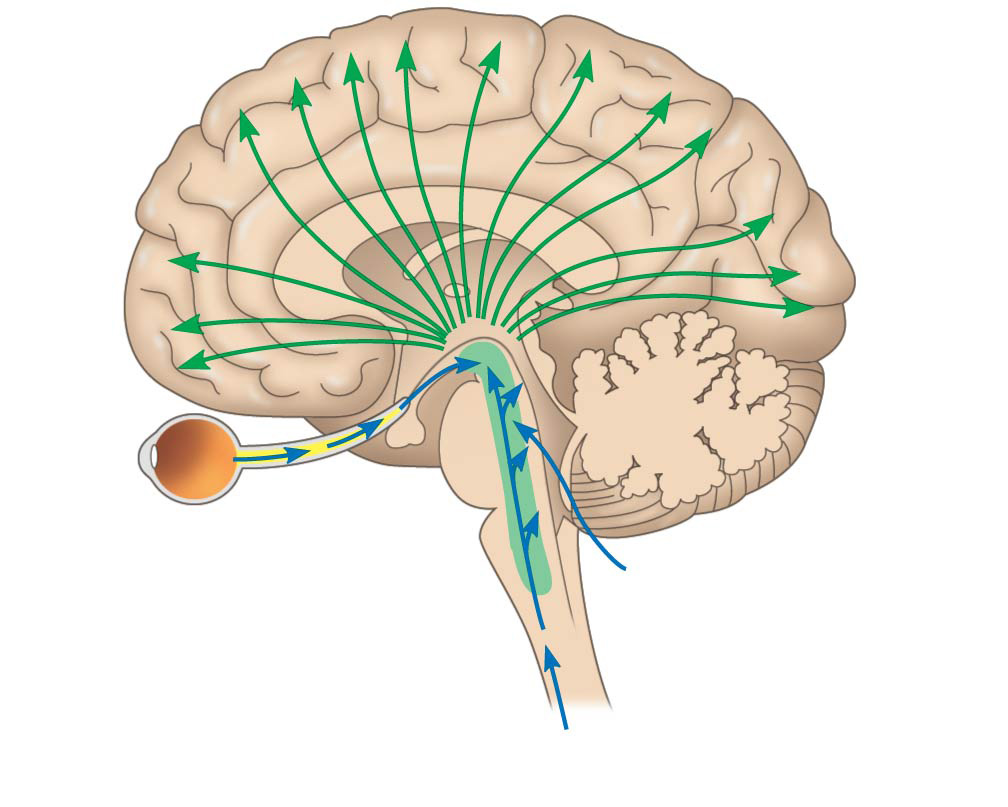 Eye
Input fromnerves ofears
Reticular formation
Input from touch,pain, and temperaturereceptors
[Speaker Notes: Figure 49.12 The reticular formation]
Concept 49.2: The vertebrate brain is regionally specialized – Sleep & Arousal
Sleep is essential and may play a role in the consolidation of learning and memory
Some animals have evolutionary adaptations allowing for substantial activity during sleep
Dolphins sleep with one brain hemisphere at a time and are therefore able to swim while “asleep” !!!
Concept 49.2: The vertebrate brain is regionally specialized – Emotions
Emotions
Generation and experience of emotions involve many brain structures, including the amygdala, hippocampus, and parts of the thalamus
These structures are grouped as the limbic system
The structure most important to the storage of emotion in the memory is the amygdala, a mass of nuclei near the base of the cerebrum
Figure 49.14
Thalamus
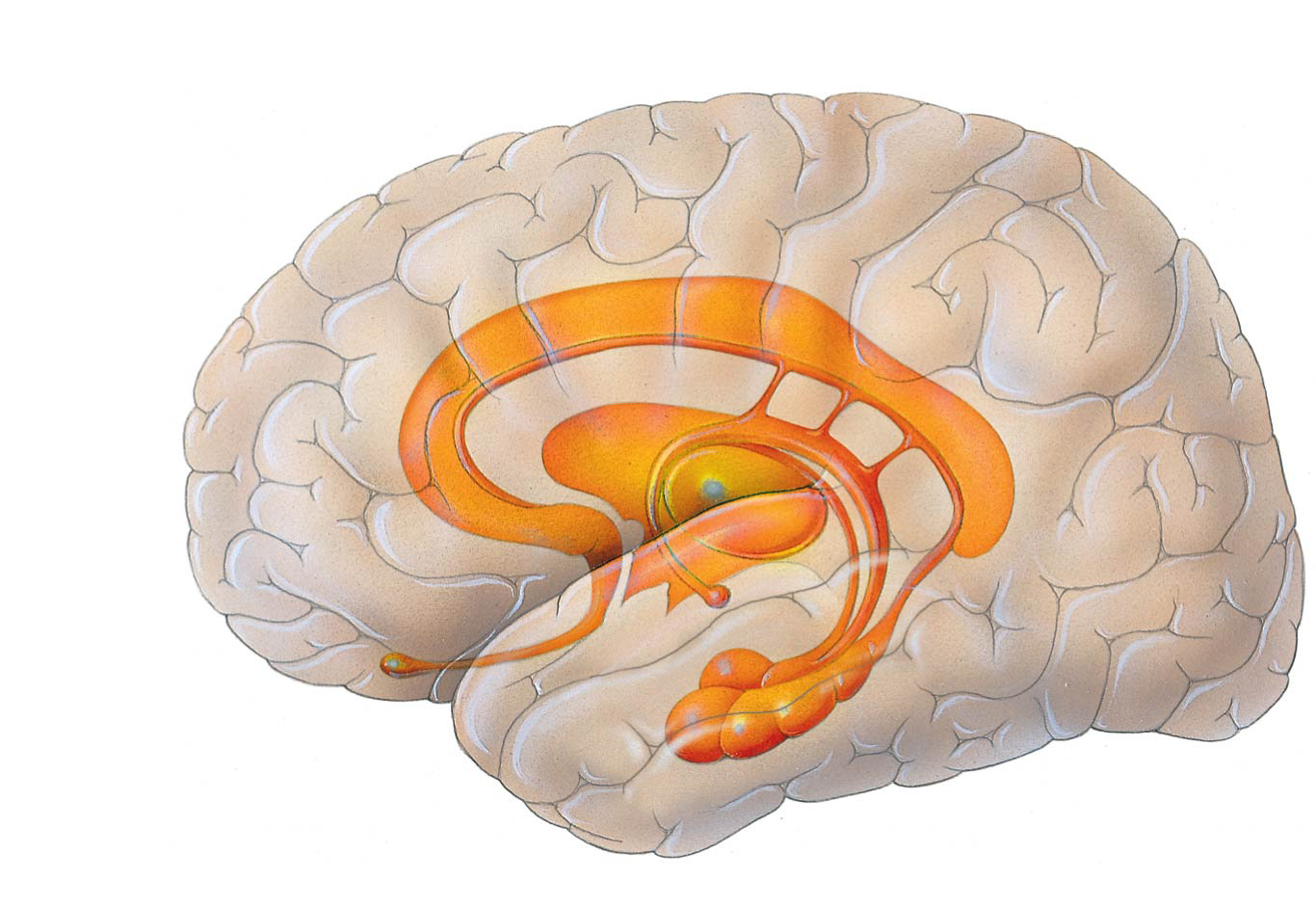 Hypothalamus
Olfactorybulb
Amygdala
Hippocampus
[Speaker Notes: Figure 49.14 The limbic system in the human brain]
Overview
Concept 49.2: The vertebrate brain is regionally specialized